HAND-PAINTED WIND 
universal template
REPORTING BY:freeppt7.com
01 Click to add a title
02 Click to add a title
03 Click to add a title
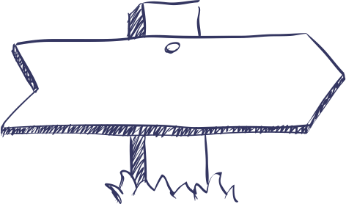 04 Click to add a title
Listings
05 Click to add a title
01 Click here to add a title
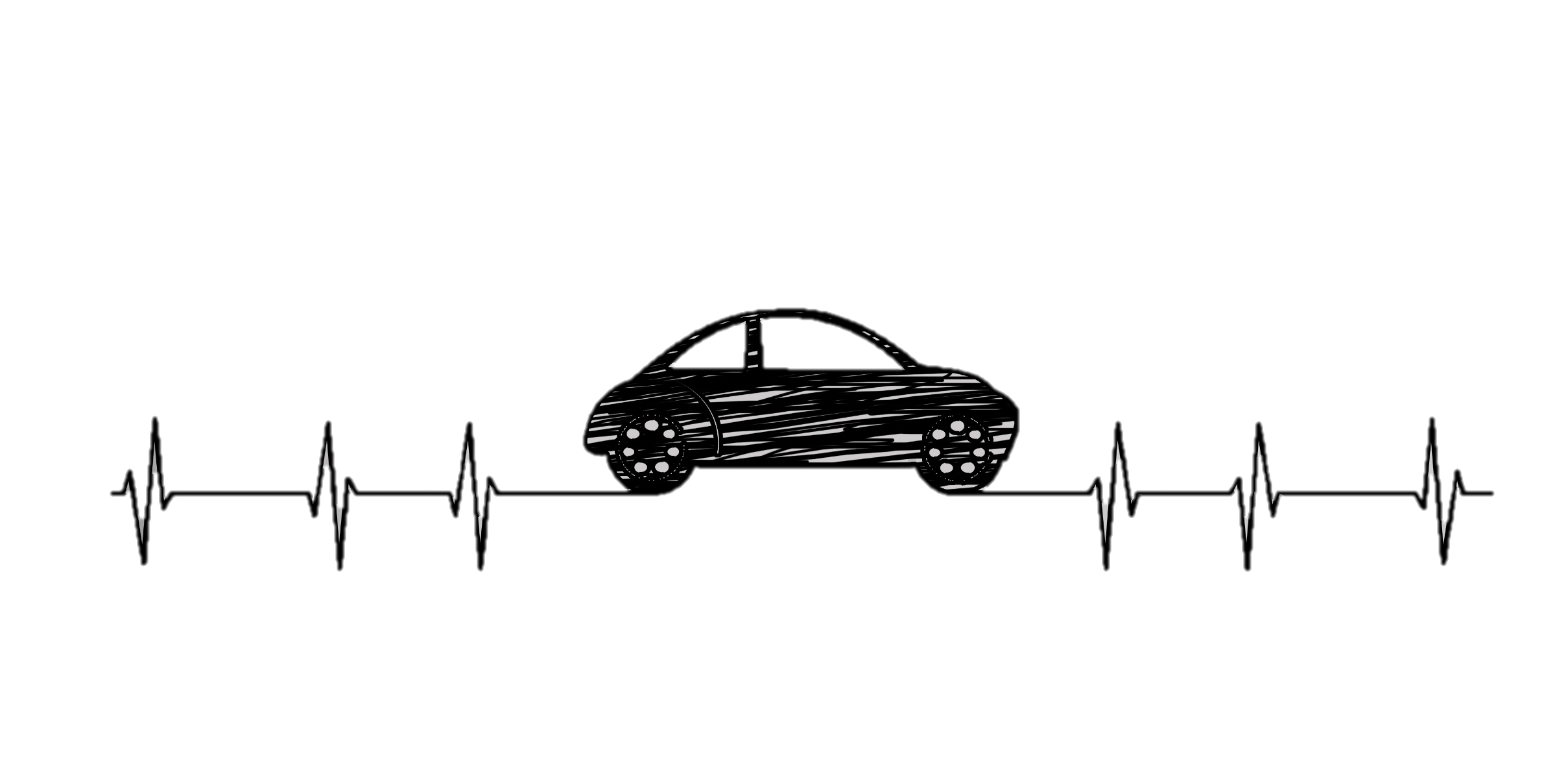 Click here to add a title
Click to add a title
Click here to add the keyword content you need, etc., click here to add the keyword content you need, etc., click here to add the keyword content you need, etc., click here to add the keyword content you need, etc., click here to add the keyword content you need, etc.
Title
Click here to add a title
Click to add a title
Click to add a title
Click to add a title
Click to add a title
Click to add what you need, etc.,Click to add what you need, etc.,Click to add what you need, etc.,
Click to add what you need, etc.,Click to add what you need, etc.,Click to add what you need, etc.,
Click to add what you need, etc.,Click to add what you need, etc.,Click to add what you need, etc.,
Click to add what you need, etc.,Click to add what you need, etc.,Click to add what you need, etc.,
Click here to add a title
Click here to add what you need Click here to add what you need
Click here to add what you need Click here to add what you need
Click here to add what you need Click here to add what you need
Click here to add what you need Click here to add what you need
Add a title
Add a title
Add a title
Add a title
Click here to add a title
Click to add a title
Click to add a title
Click here to add what you need Click here to add what you need
Click here to add what you need Click here to add what you need
Click to add a title
Click to add a title
Click here to add what you need Click here to add what you need
Click here to add what you need Click here to add what you need
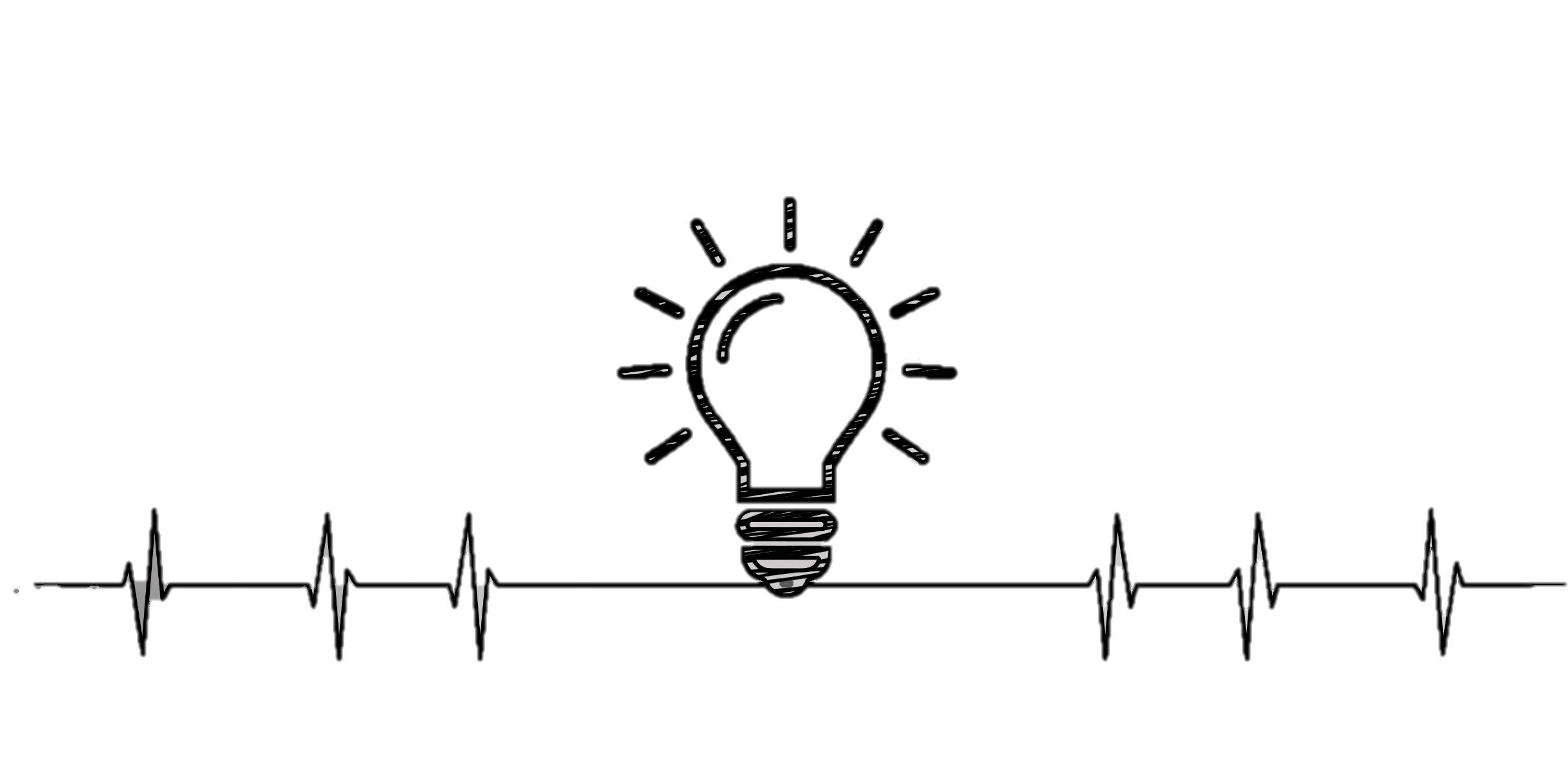 02 Click here to add a title
Click here to add a title
Add a title
Click here to add what you need, click here to add what you need, click here to add what you need, click here to add what you need, click here to add what you need.
Click here to add a title
Click Add What You Need, Click Add What You Need, Click Add What You Need,
Click Add What You Need, Click Add What You Need, Click Add What You Need,
Subtitle
Subtitle
Click Add What You Need, Click Add What You Need, Click Add What You Need,
Click Add What You Need, Click Add What You Need, Click Add What You Need,
Subtitle
Subtitle
Click here to add a title
Title
Title
Title
Click here to add what you need Click here to add what you need Click here to add what you need
Click here to add what you need Click here to add what you need Click here to add what you need
Click here to add what you need Click here to add what you need Click here to add what you need
Click here to add a title
Add a title
Add a title
Click Add What You Need, Click Add What You Need, Click Add What You Need,
Click Add What You Need, Click Add What You Need, Click Add What You Need,
Title
Add a title
Add a title
Click Add What You Need, Click Add What You Need, Click Add What You Need,
Click Add What You Need, Click Add What You Need, Click Add What You Need,
03 Click here to add a title
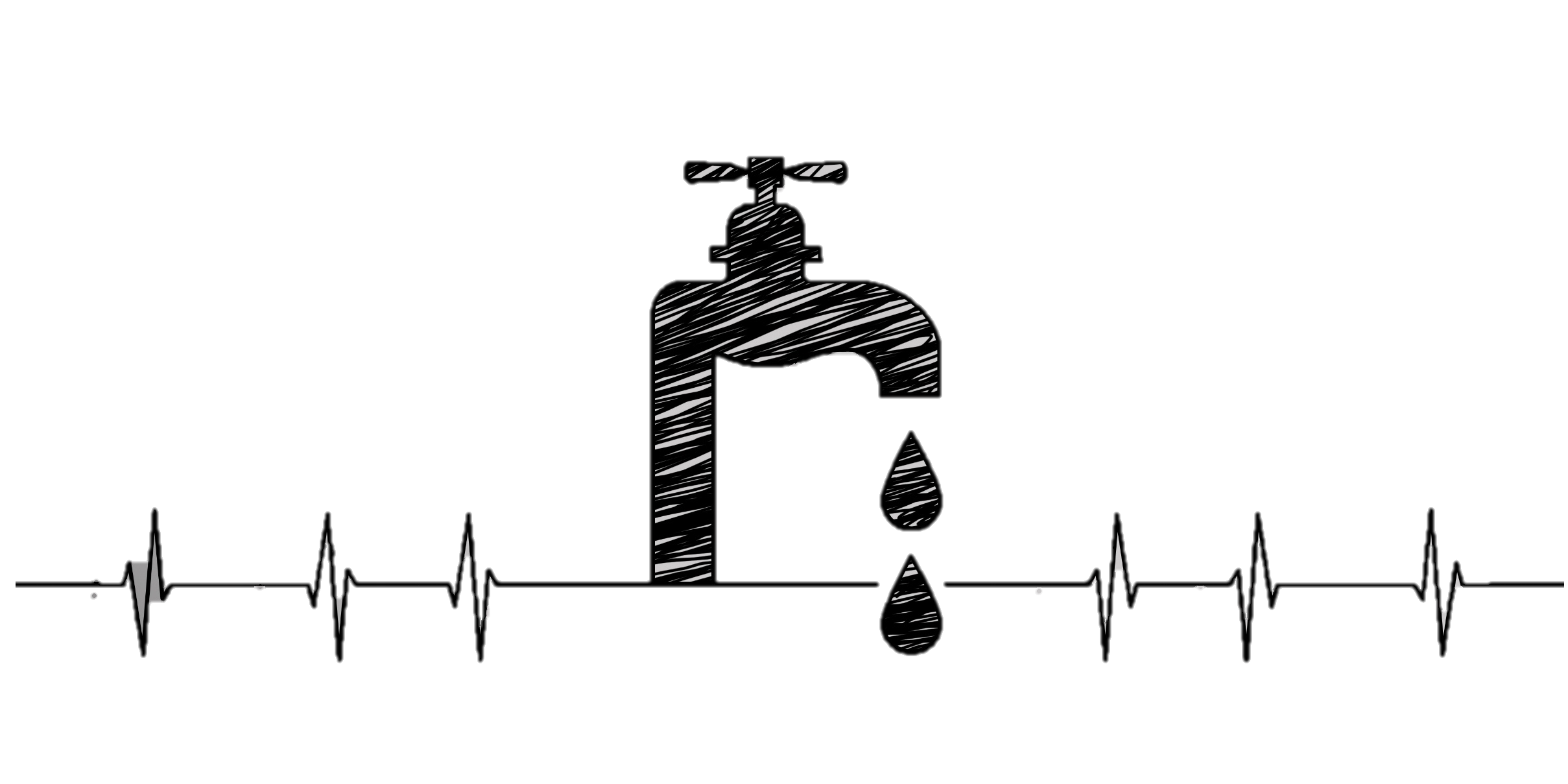 Click here to add a title
Add a title
Add a title
Click Add What You Need, Click Add What You Need, Click Add What You Need, Click Add What You Need, Click Add What You Need.
Click Add What You Need, Click Add What You Need, Click Add What You Need, Click Add What You Need, Click Add What You Need.
Click here to add a title
Add a title
Add a title
Please enter the text here Please enter the text here, please enter the text here, please enter it here
Please enter the text here Please enter the text here, please enter the text here, please enter it here
01
03
Add a title
Add a title
Please enter the text here Please enter the text here, please enter the text here, please enter it here
Please enter the text here Please enter the text here, please enter the text here, please enter it here
04
02
Click here to add a title
Add a title
Add a title
Click Add What You Need, Click Add What You Need, Click Add What You Need,
Click Add What You Need, Click Add What You Need, Click Add What You Need,
Add a title
Add a title
Click Add What You Need, Click Add What You Need, Click Add What You Need,
Click Add What You Need, Click Add What You Need, Click Add What You Need,
Click here to add a title
Click to add a title
Click to add a title
Click to add a title
Click to add a title
Click here to add what you need Click here to add what you need Click here to add what you need
Click here to add what you need Click here to add what you need Click here to add what you need
Click here to add what you need Click here to add what you need Click here to add what you need
Click here to add what you need Click here to add what you need Click here to add what you need
04 Click here to add a title
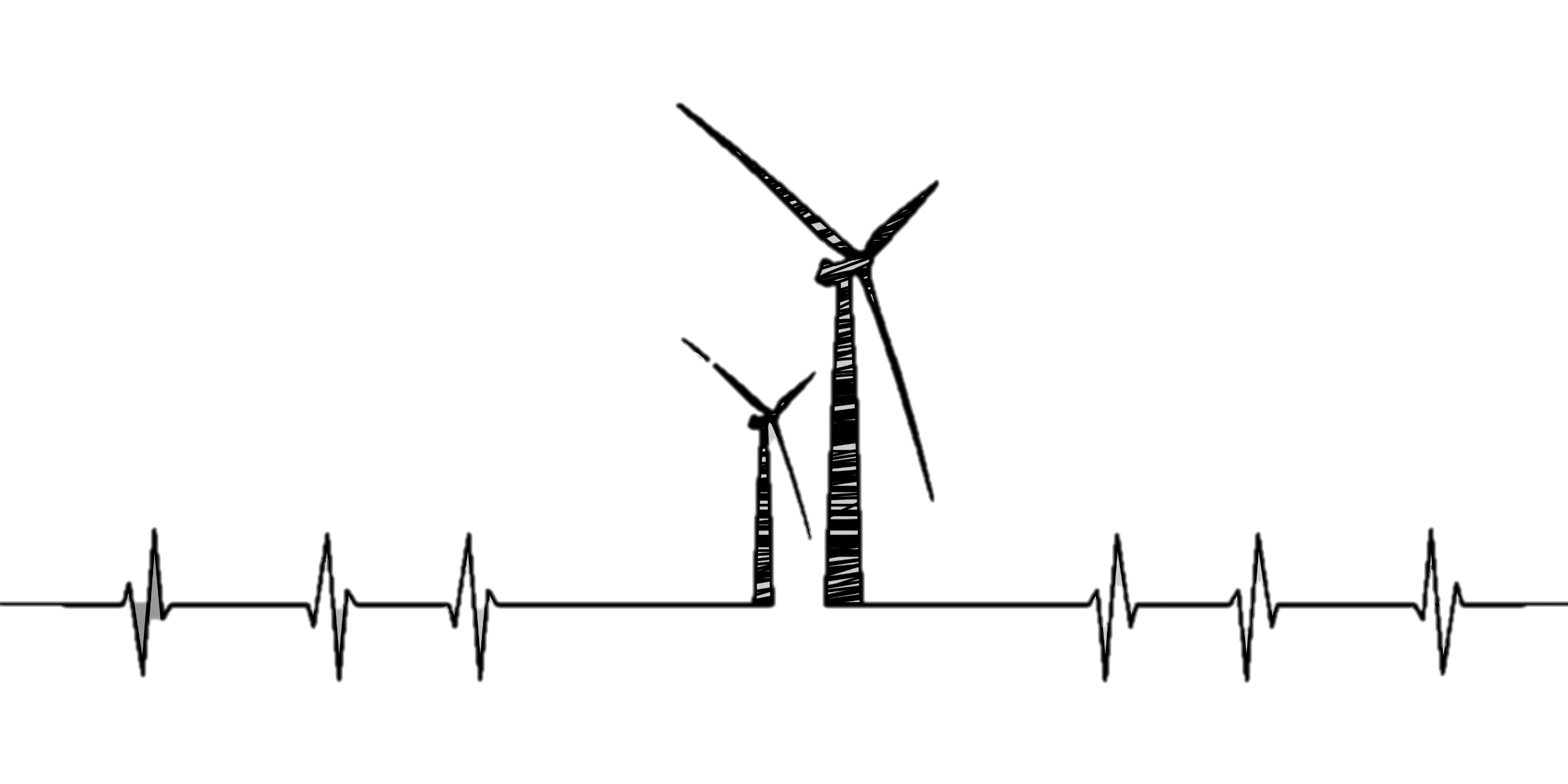 Click here to add a title
Click Add What You Need, Click Add What You Need, Click Add What You Need, Click Add What You Need, Click Add What You Need, Click Add What You Need.
Add a title
Click here to add a title
Add a title
Add a title
Click Add What You Need, Click Add What You Need, Click Add What You Need,
Click Add What You Need, Click Add What You Need, Click Add What You Need,
Add a title
Add a title
Click Add What You Need, Click Add What You Need, Click Add What You Need,
Click Add What You Need, Click Add What You Need, Click Add What You Need,
Click here to add a title
Click to add a title
Click to add a title
Click to add a title
Click to add what you need, etc.,Click to add what you need, etc.,Click to add what you need, etc.,
Click to add what you need, etc.,Click to add what you need, etc.,Click to add what you need, etc.,
Click to add what you need, etc.,Click to add what you need, etc.,Click to add what you need, etc.,
Click here to add a title
Click to add a title
Click to add what you need, etc.,Click to add what you need, etc.,Click to add what you need, etc.,
Click to add a title
Click to add what you need, etc.,Click to add what you need, etc.,Click to add what you need, etc.,
Click to add a title
Click to add what you need, etc.,Click to add what you need, etc.,Click to add what you need, etc.,
05 Click here to add a title
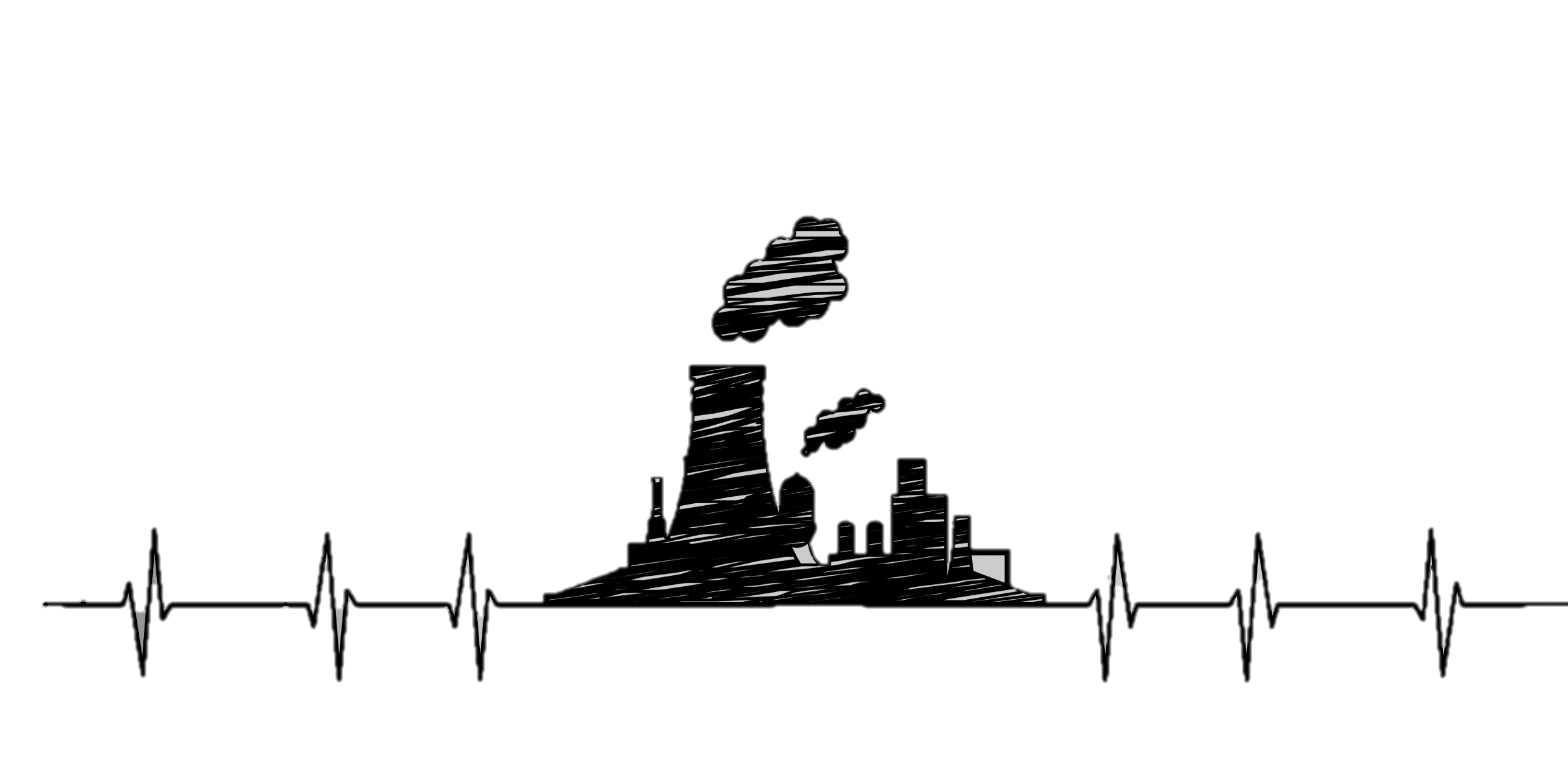 Click here to add a title
Title1
Title1
Title1
Title1
Click to add a title
Title1
Click here to enter text Click here to enter text Click here to enter text Click here to enter text
Title1
Title1
Title1
Click here to add a title
1
2
3
Click Add What You Need, Click Add What You Need, Click Add What You Need,
Click Add What You Need, Click Add What You Need, Click Add What You Need,
Click Add What You Need, Click Add What You Need, Click Add What You Need,
Click here to add a title
Click to add a title
Click to add a title
Click to add a title
Click to add a title
Click Add What You Need, Click Add What You Need,
Click Add What You Need, Click Add What You Need,
Click Add What You Need, Click Add What You Need,
Click Add What You Need, Click Add What You Need,
Click here to add a title
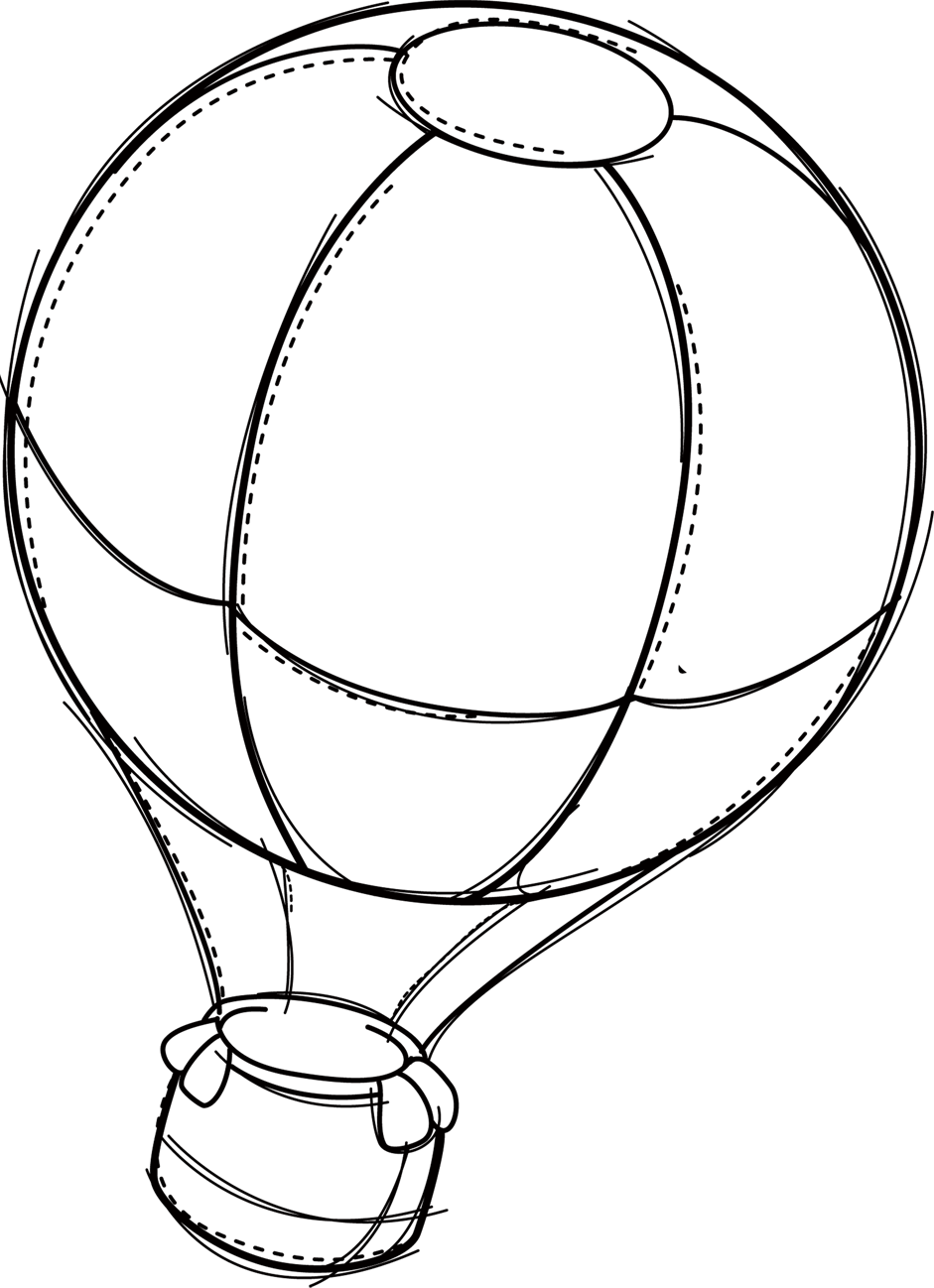 Click to add a title
Click to add a title
Click here to add what you need Click here to add what you need Click here to add what you need Click here to add what you need
Click here to add what you need Click here to add what you need Click here to add what you need Click here to add what you need
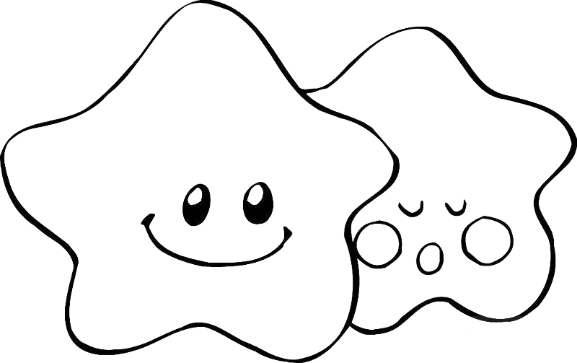 Thanks
REPORTING BY:freeppt7.com